El aprendizaje basado en juegos a través de la plataforma Facebook Capture the Flag.
Sergio González Mejías: sergiownd94@gmail.com

Tutor: Joan Arnedo Moreno
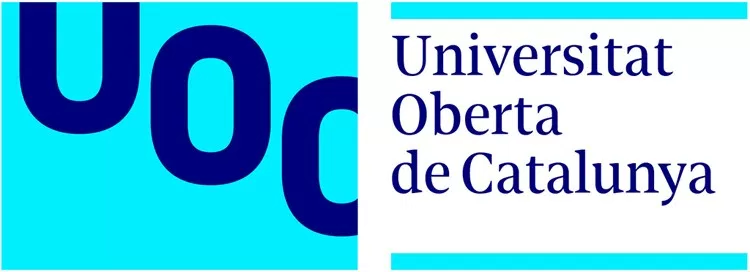 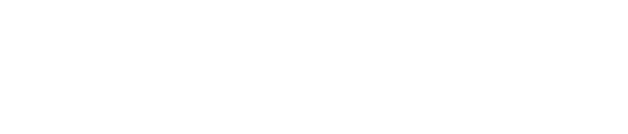 Contenidos
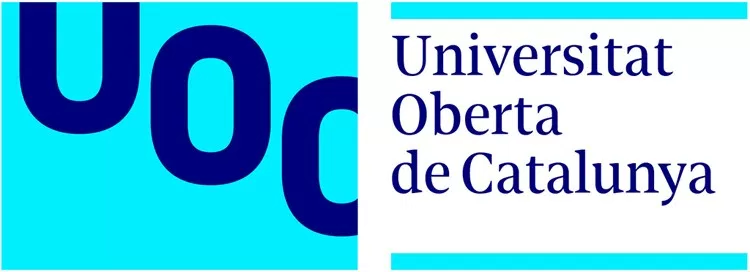 Introducción y contexto.
Objetivos.
La plataforma CTF de Facebook.
Trabajo realizado.
Primeras experiencias.
 Conclusiones y trabajo futuro.
Sergio González –Universitat Oberta de Catalunya
2
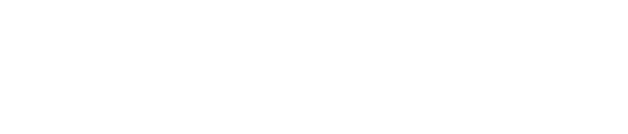 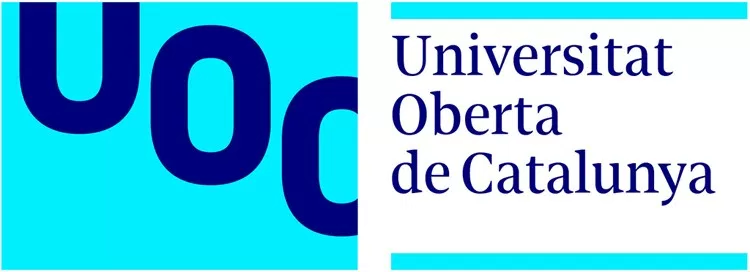 1. Introducción y contexto
La docencia en asignaturas universitarias relacionadas con la Ciberseguridad debe estar orientada a la práctica.
Además se puede conseguir un grado de motivación adicional gracias al uso de gamificación.
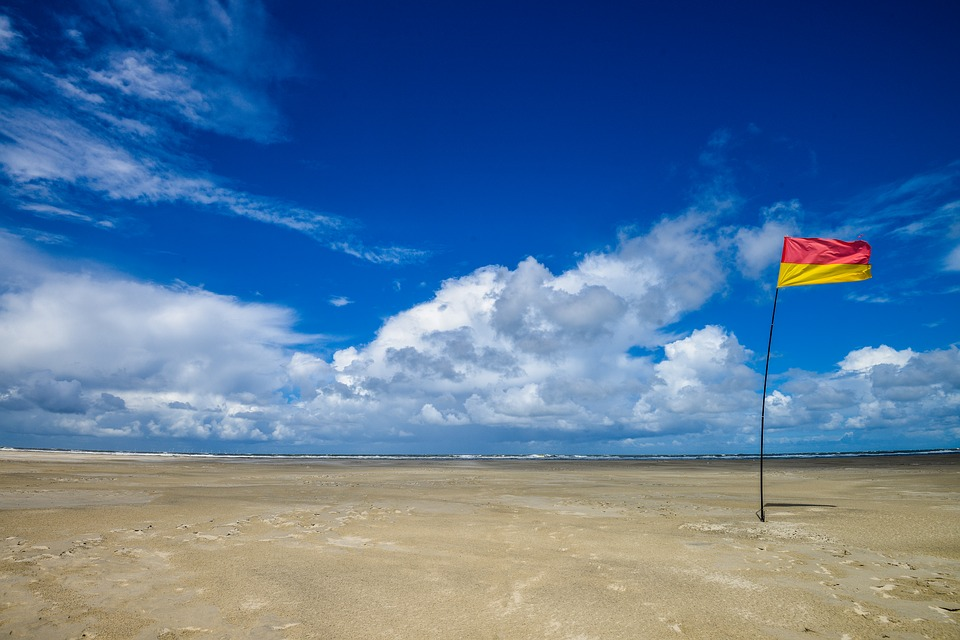 Típicamente se montan laboratorios para realizar competiciones de tipo Capture the Flag
Sergio González –Universitat Oberta de Catalunya
3
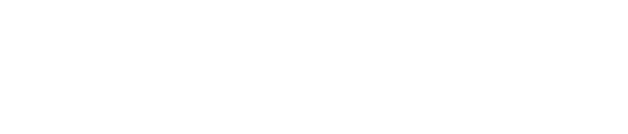 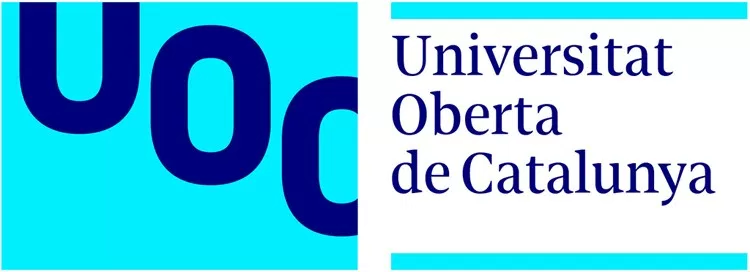 1. Introducción y contexto
El problema de estos laboratorios es que resultan costosos de montar, administrar y mantener.
Además, obligan a realizar los ejercicios de manera presencial.
Por este motivo se suelen “virtualizar” los ejercicios.
Pero entonces se suele perder la componente de gamificación.
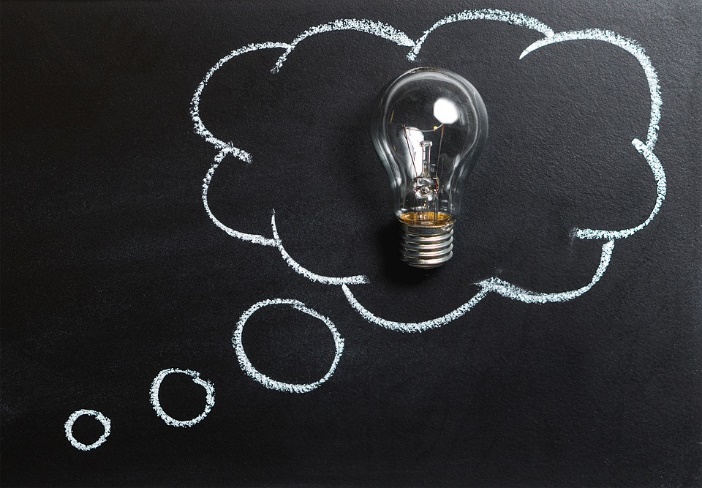 Sergio González –Universitat Oberta de Catalunya
4
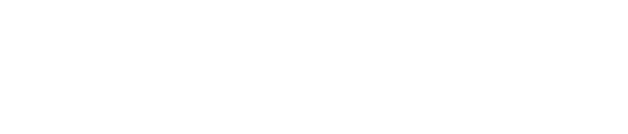 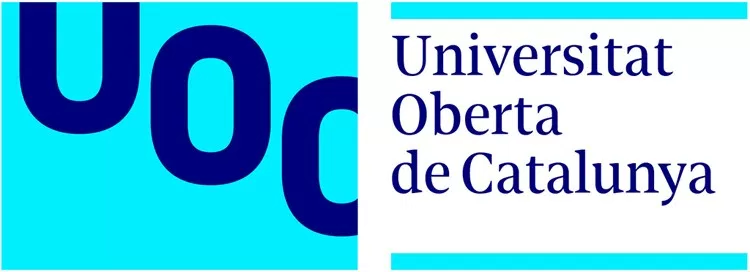 2. Objetivos
Los objetivos de este trabajo son:
Buscar herramientas y plataformas genéricas (que no estén ligadas a contenidos específicos de asignaturas concretas) que permitan plantear ejercicios prácticos para asignaturas en el nivel universitario.
Que permitan realizar los ejercicios de manera presencial o remota.
Que faciliten la gamificación.
Que resulten de bajo coste.
La principal contribución es el análisis de la herramienta Capture the Flag que Facebook liberó en el año 2016 en este contexto.
Sergio González –Universitat Oberta de Catalunya
5
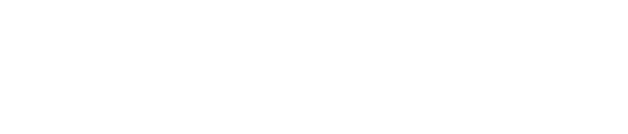 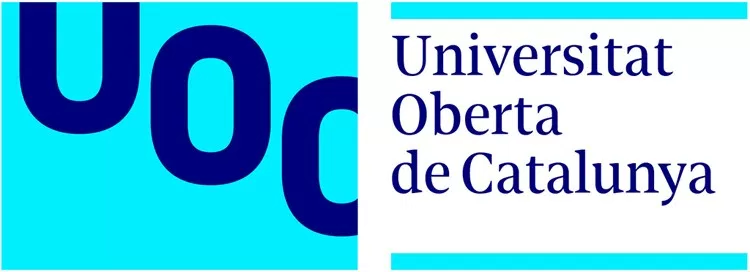 3. La plataforma CTF de Facebook
Sergio González –Universitat Oberta de Catalunya
6
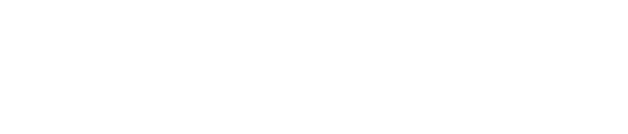 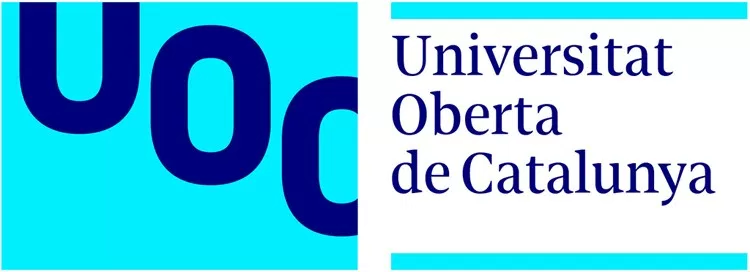 3. La plataforma CTF de Facebook
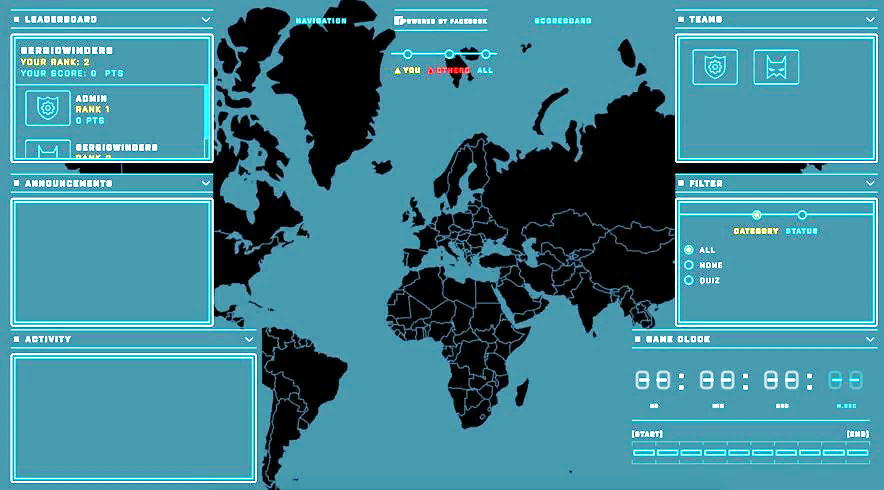 Sergio González –Universitat Oberta de Catalunya
7
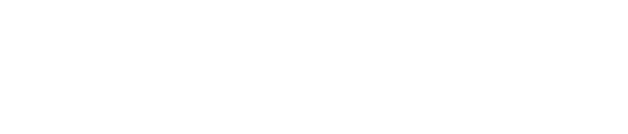 3. La plataforma CTF de Facebook
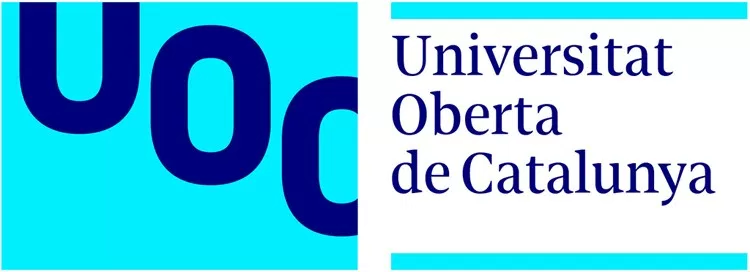 Sergio González –Universitat Oberta de Catalunya
8
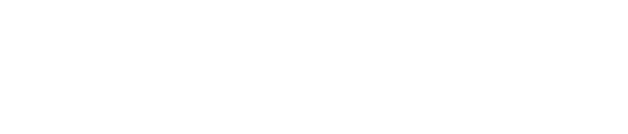 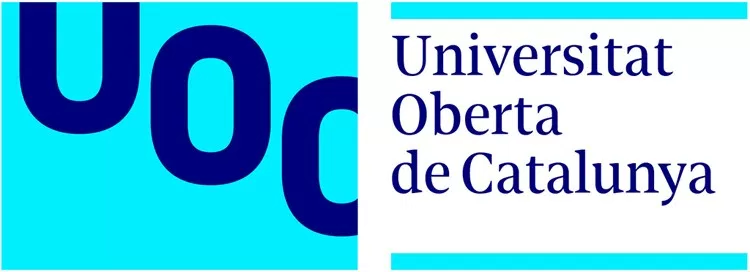 3. La plataforma CTF de Facebook
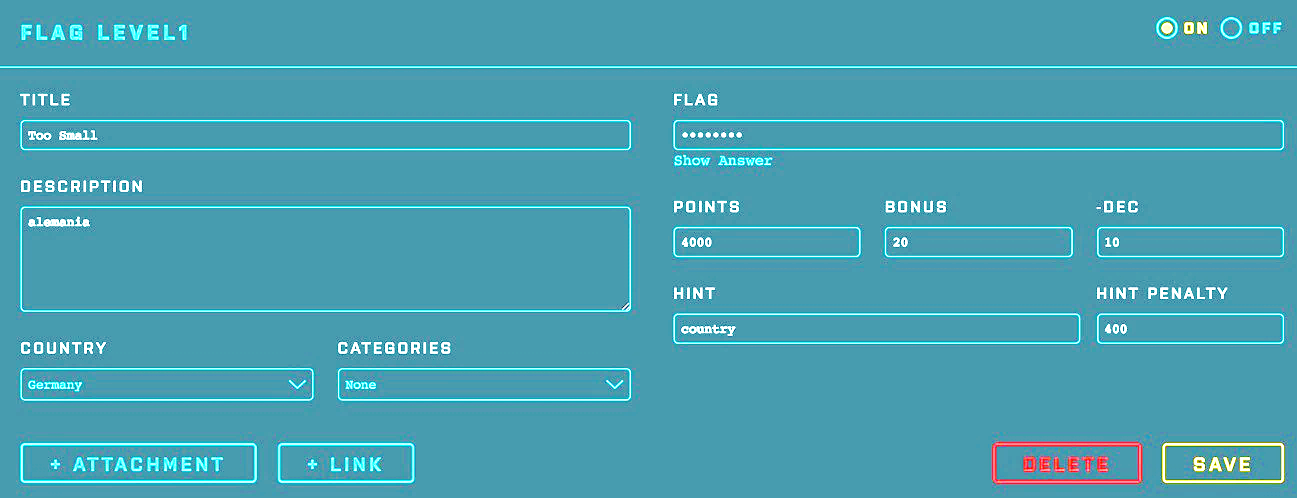 Reto: Convertir los ejercicios a la forma pregunta-respuesta
Sergio González –Universitat Oberta de Catalunya
9
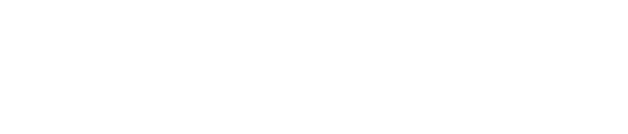 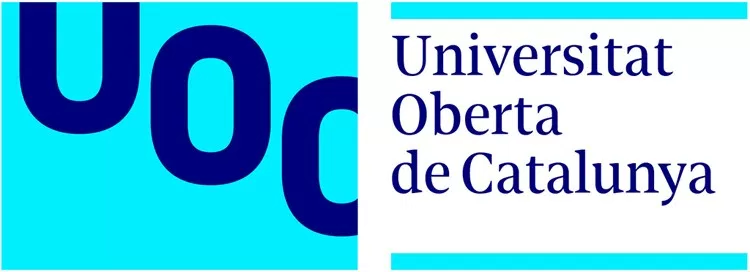 3. La plataforma CTF de Facebook
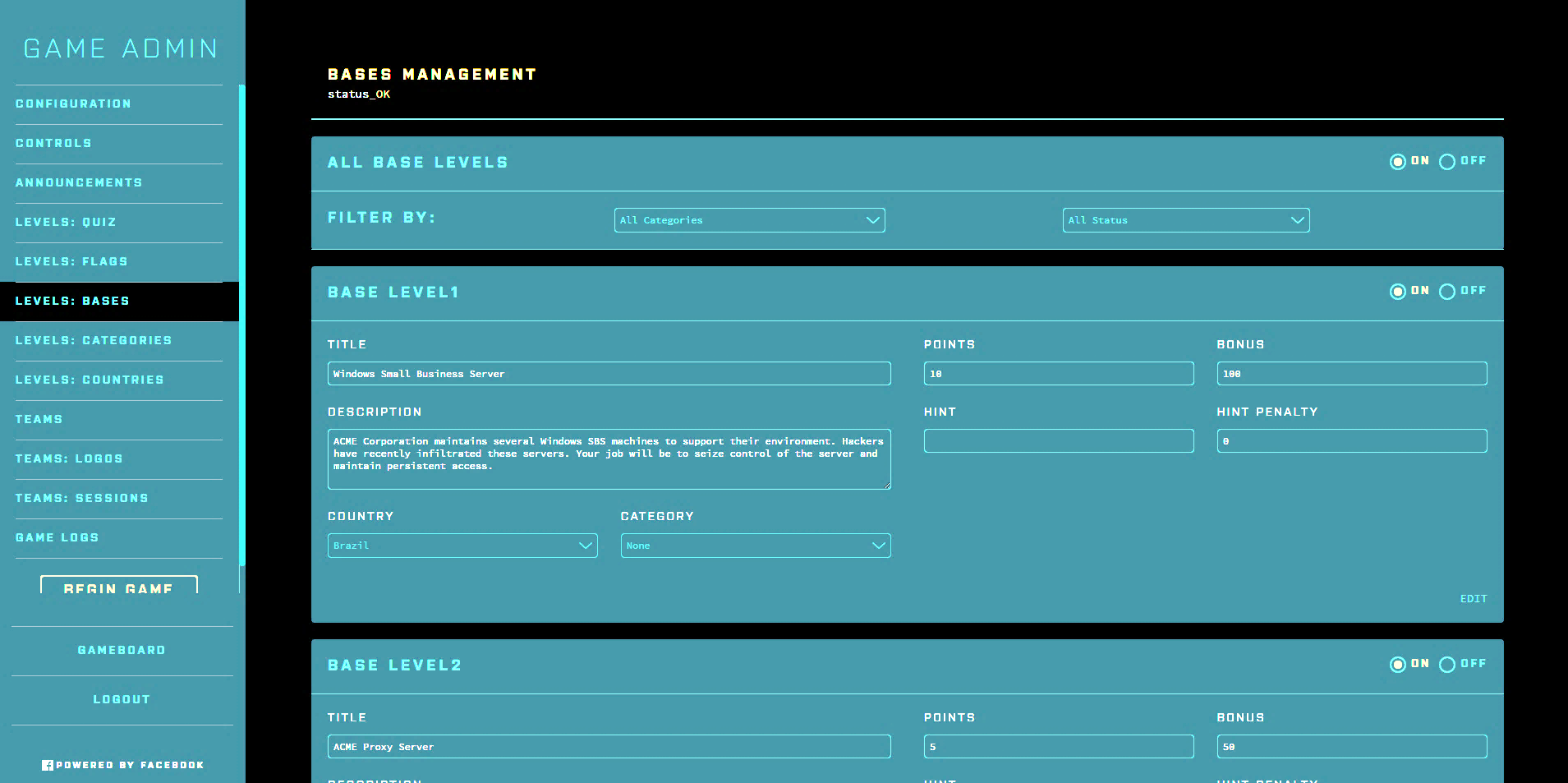 Sergio González –Universitat Oberta de Catalunya
10
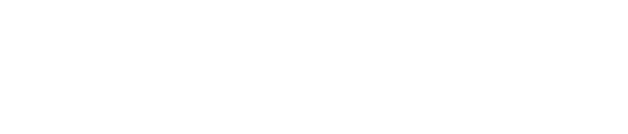 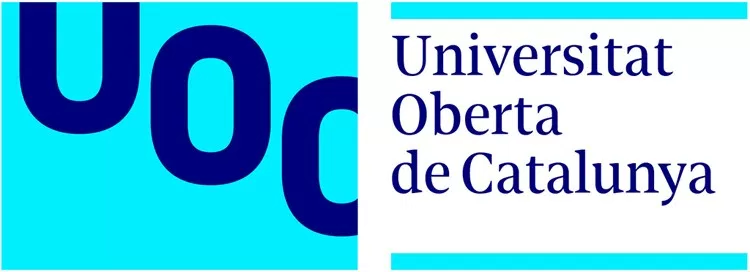 4. Trabajo realizado
Sergio González –Universitat Oberta de Catalunya
11
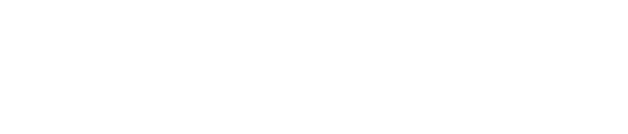 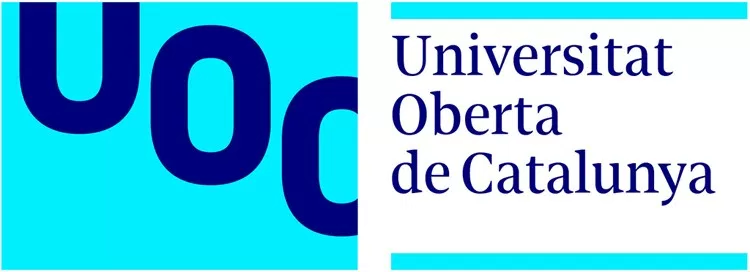 4. Trabajo realizado
Tareas realizadas
Adaptación de la traducción de la plataforma.
Creación de un manual de configuración de la plataforma.
Creación de una biblioteca de ejercicios.
Sergio González –Universitat Oberta de Catalunya
12
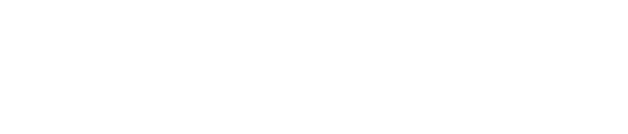 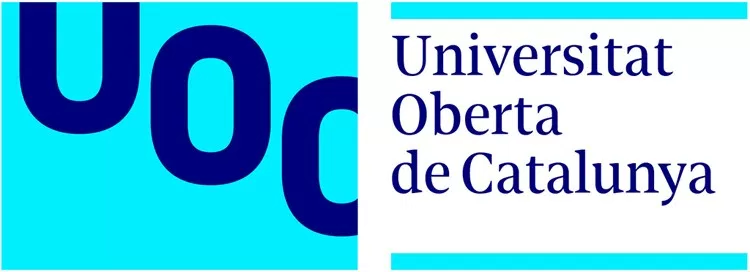 4. Trabajo realizado
Piloto con la máquina virtual Catch me if you can.
Modelización para convertirlo en un reto tipo “scape room”.
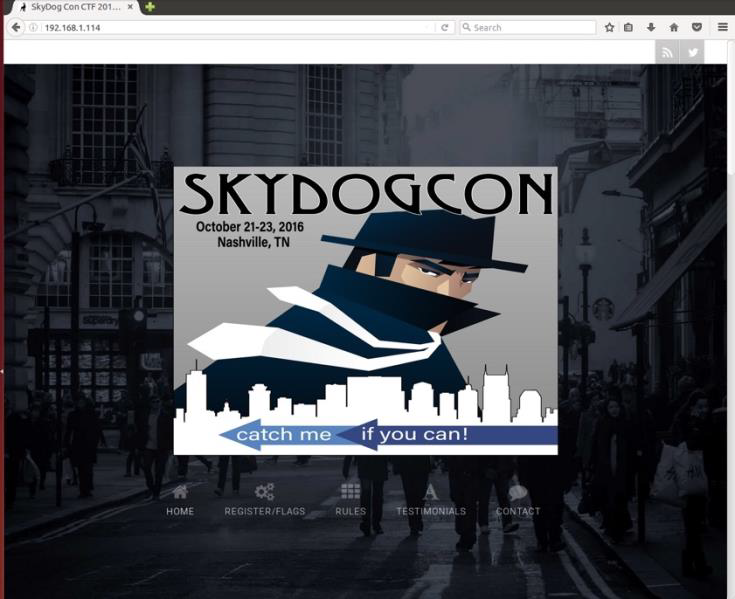 Sergio González –Universitat Oberta de Catalunya
13
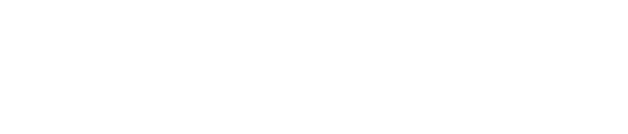 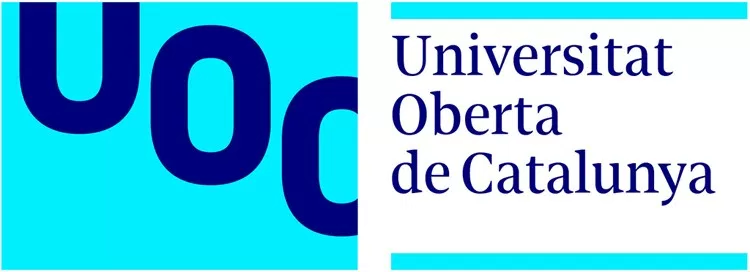 5. Primeras experiencias.
Se ha desarrollado una primera experiencia con alumnos de diferentes grados y másteres de informática de la URJC
Esteganografía 
Flag criptoanálisis
Flag crackear un hash
Flag descifrado
Flag criptoanálisis
Flag Ensamblador básico
Flag buffer overflow
Flag shell code
Flag inyección SQL
Flag inyección SQL
Flag inyección SQL
Flag XSS
Sergio González –Universitat Oberta de Catalunya
14
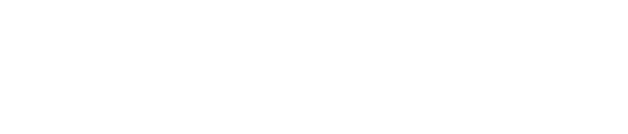 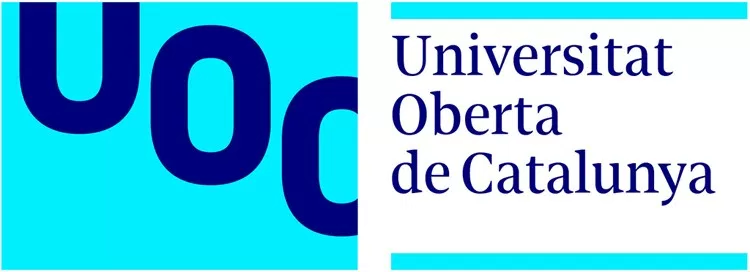 5. Primeras experiencias.
1 hora y 40 minutos
12 equipos de 4 integrantes
20 minutos hasta la primera conquista
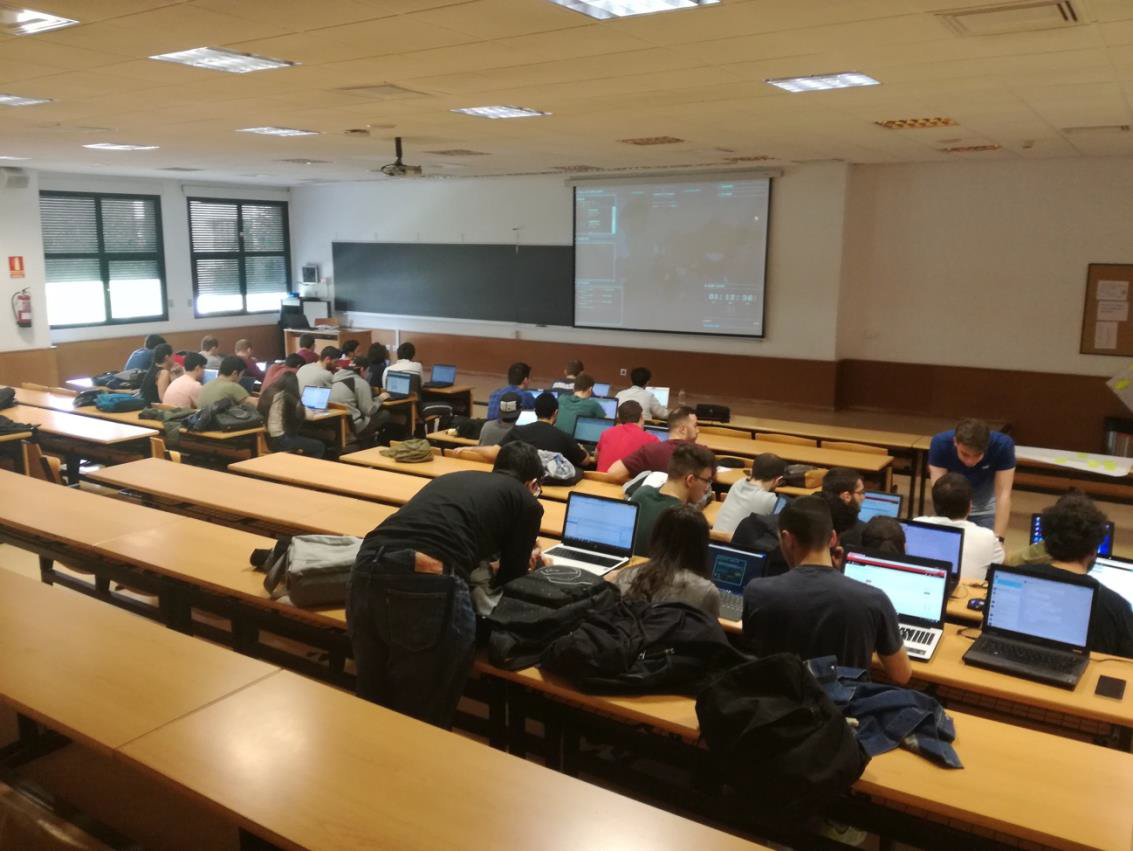 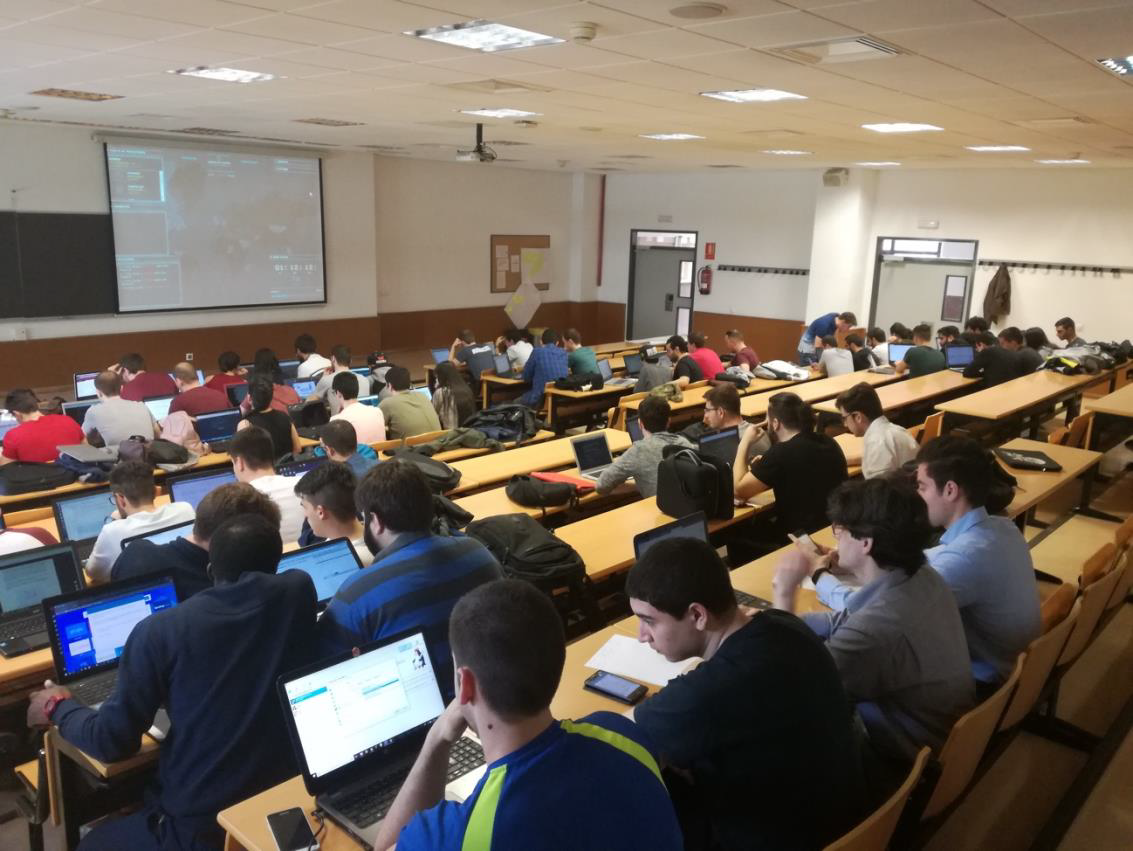 Sergio González –Universitat Oberta de Catalunya
15
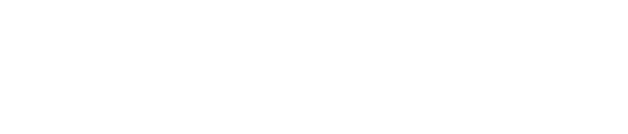 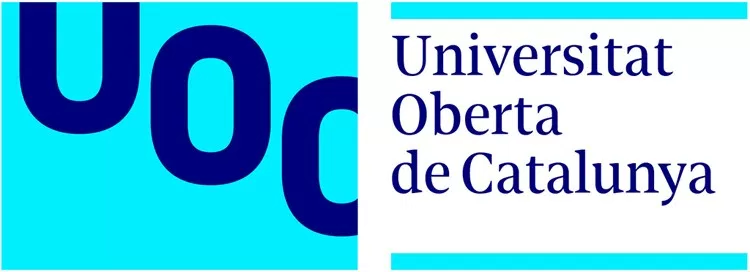 5. Primeras experiencias.
Sergio González –Universitat Oberta de Catalunya
16
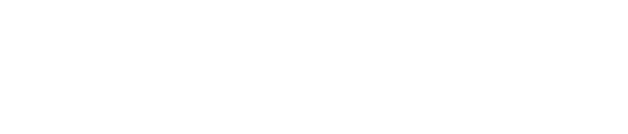 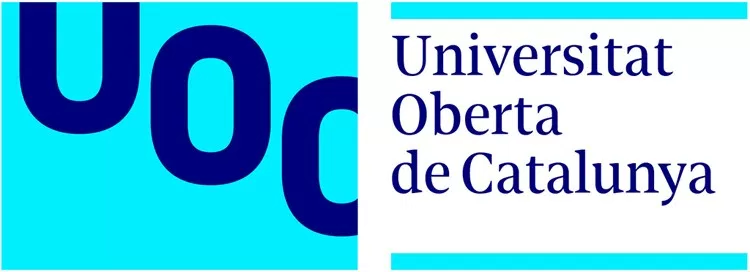 6. Conclusiones y trabajo futuro
Sergio González –Universitat Oberta de Catalunya
17
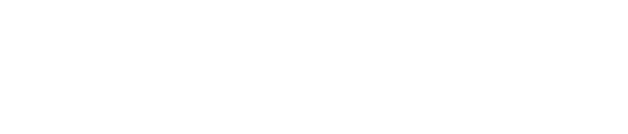 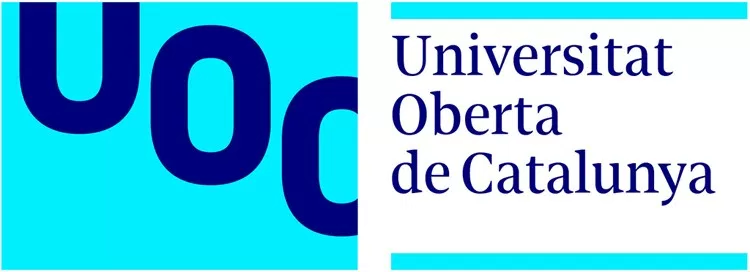 6. Conclusiones y trabajo futuro
Mucho trabajo por hacer…
Incorporación de mejoras realizadas por la comunidad.
Generación y compartición de biblioteca de retos que abarque todos los niveles de dificultad, tipos de ejercicios, etc.
Exploración de técnicas de gamificación.
Evaluación de la plataforma en entornos docentes reales: número de alumnos por equipo, calificaciones, etc.
Sergio González –Universitat Oberta de Catalunya
18
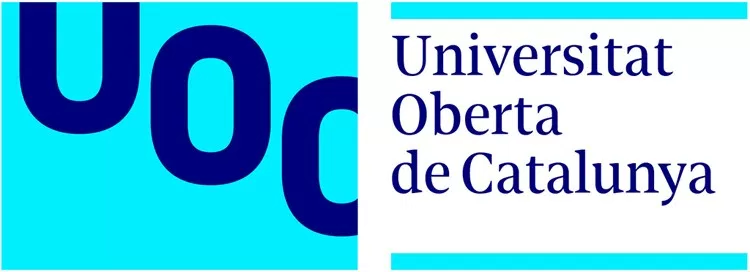 El aprendizaje basado en juegos a través de la plataforma Facebook Capture the Flag.
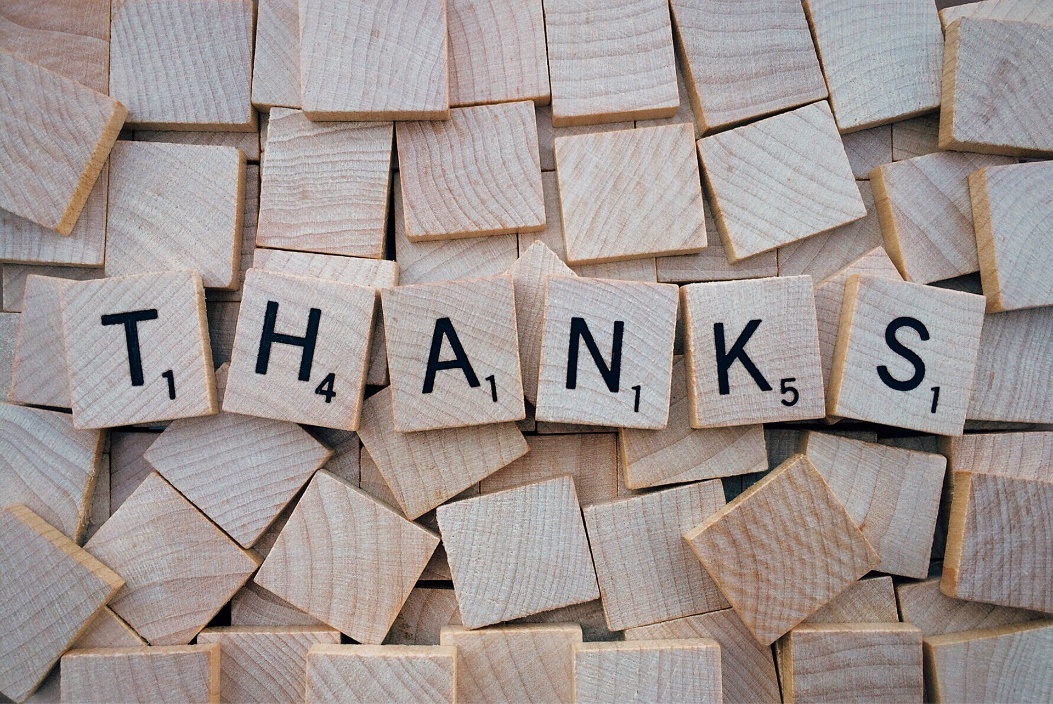 Sergio González
Universitat Oberta de Catalunya
sergiownd94@gmail.com